Министерство образования республики Мордовия ПортфолиоБАРАНОВОЙ НИНЫ ИВАНОВНЫинструктора по физической культуре муниципального автономного дошкольного образовательного учреждения городского округа Саранск«Центр развития  ребенка – детский сад № 4»
Дата рождения:  18.02.1971 г.
Профессиональное образование:  высшее,  МГПИ им. М.Е. Евсевьева 
Специальность:  «Дошкольная педагогика и психология»
Квалификация:  Методист по дошкольному воспитанию. 
                            Воспитатель в детском саду.
Диплом:  ЭВ № 049618
Дата выдачи:  05 июля 1995 г.
Общий трудовой стаж:  34 года
Стаж педагогический работы: 27 лет
Наличие квалификационной категории: высшая
Дата последней аттестации:  22.05.2017 г. №428
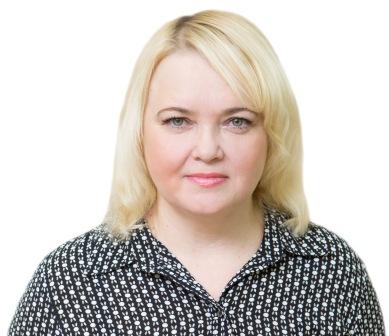 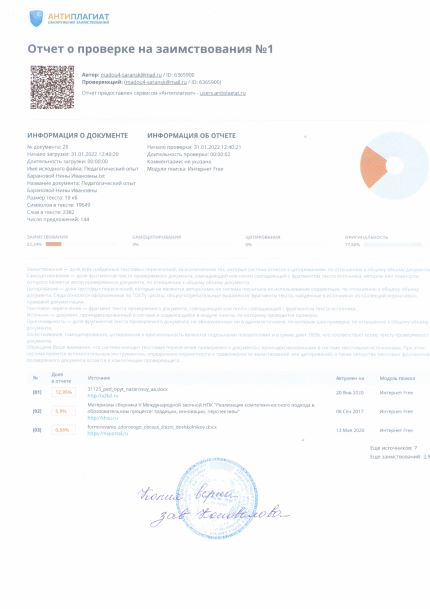 1. Формы организации физкультурных занятий.
2. Результаты анализа текущей документации.
3. Эффективность организации и проведения мероприятий оздоровительного характера.
4. Результаты участия воспитанников в:- конкурсах;-выставках;- турнирах;- соревнованиях;- акциях;другое
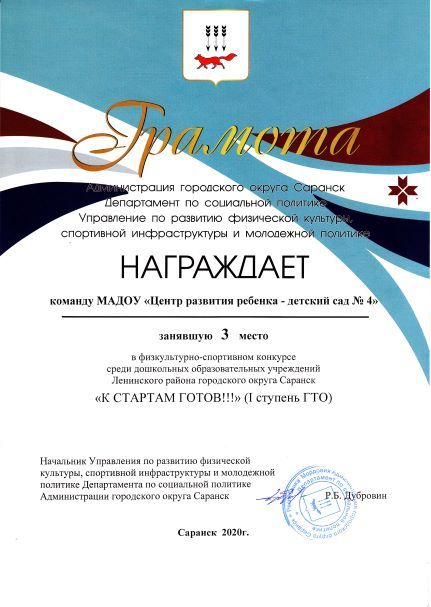 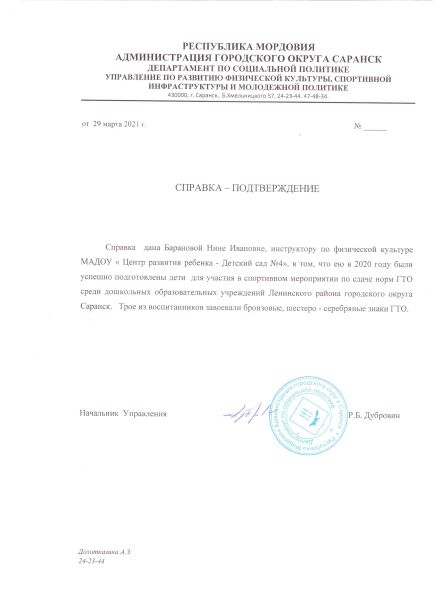 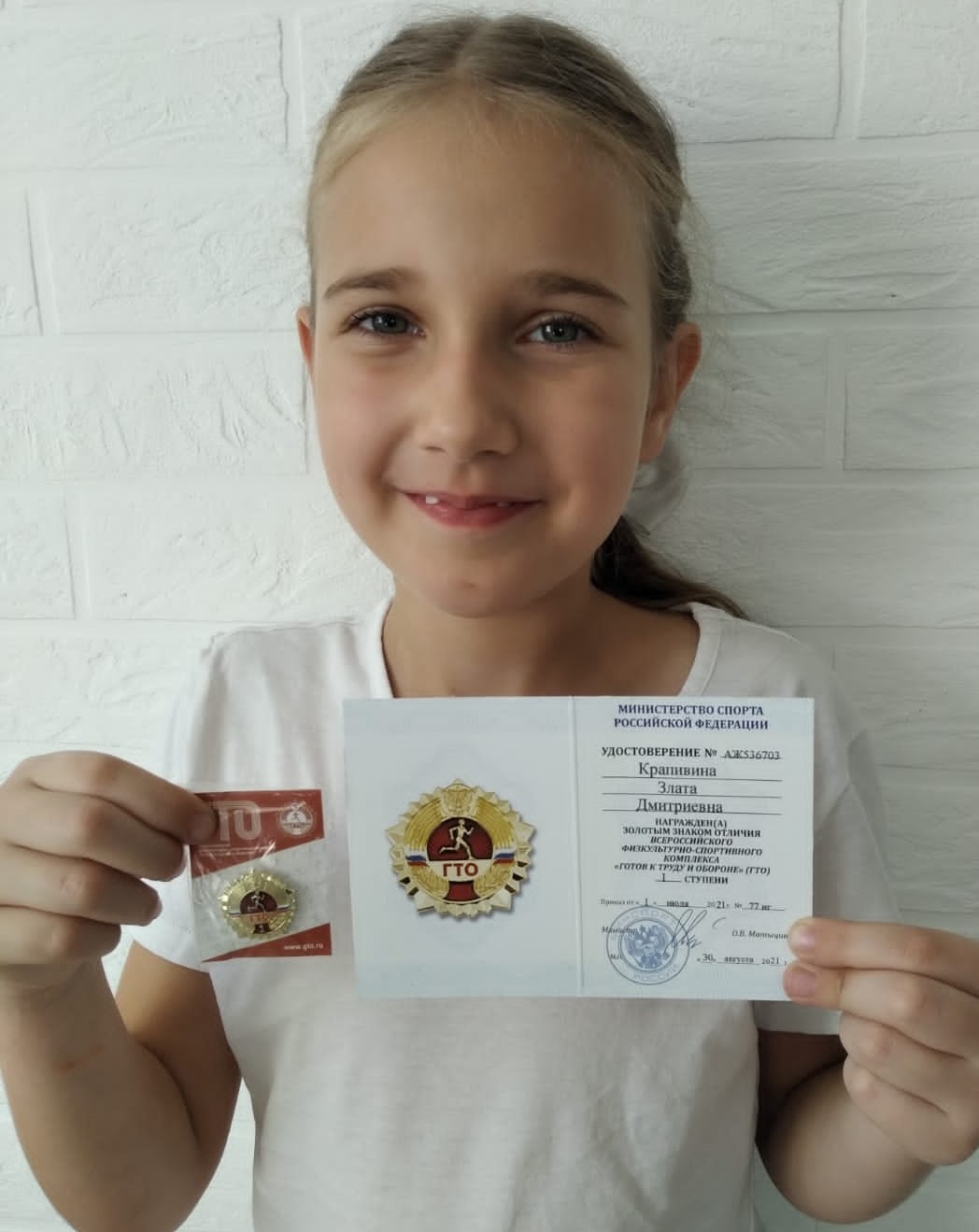 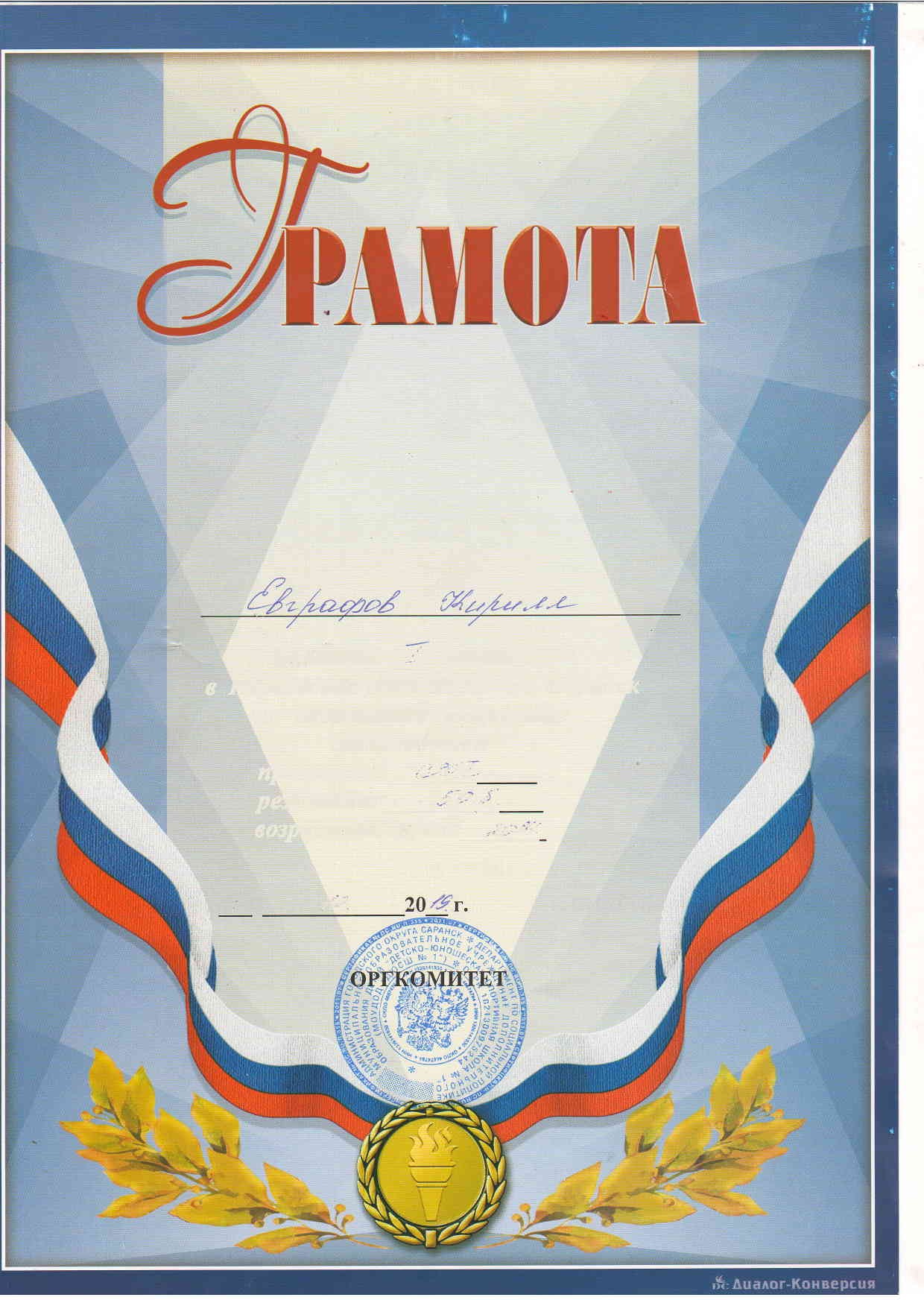 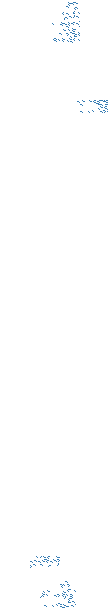 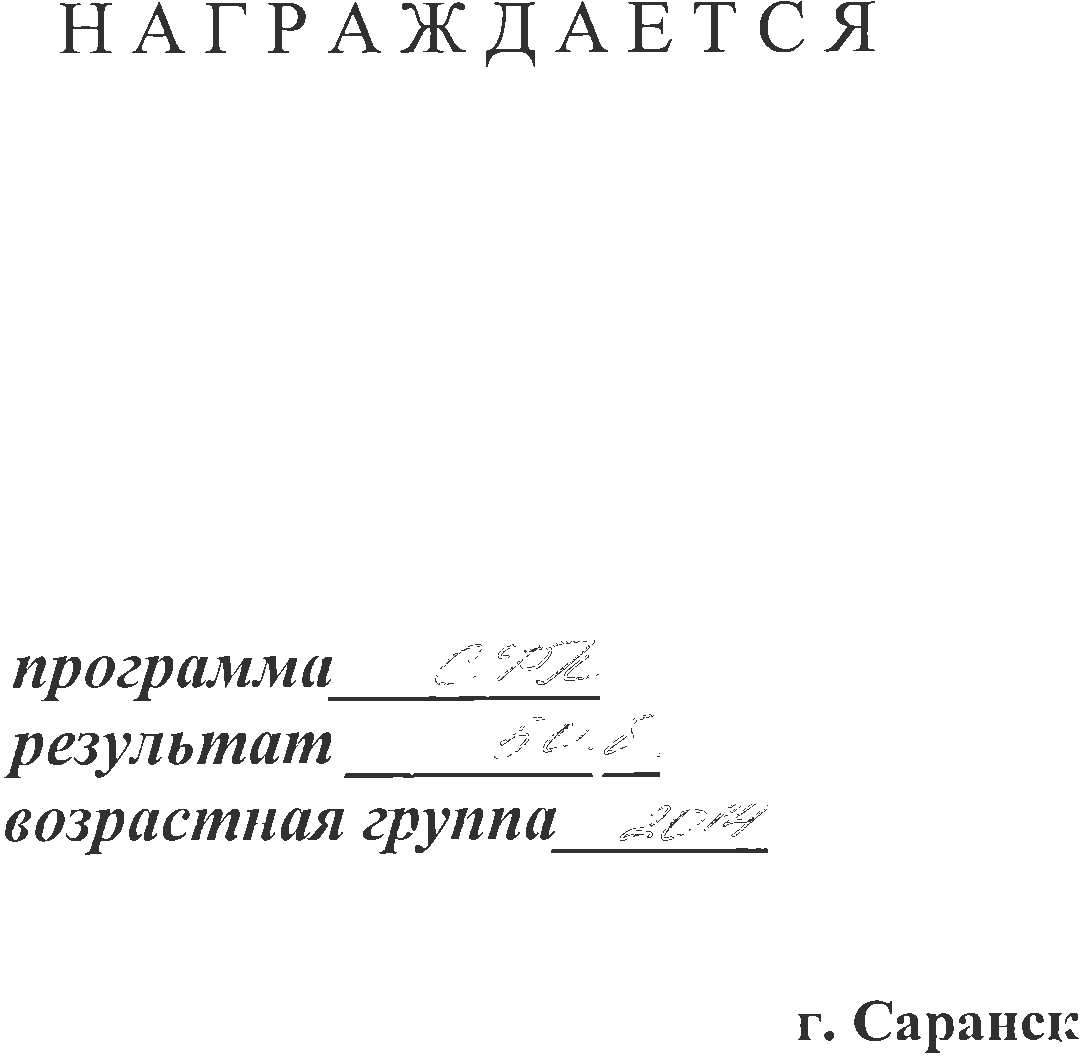 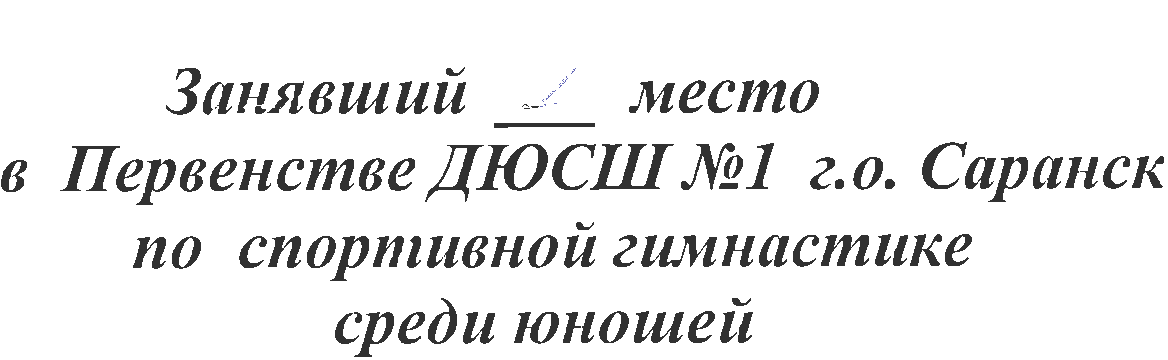 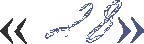 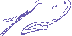 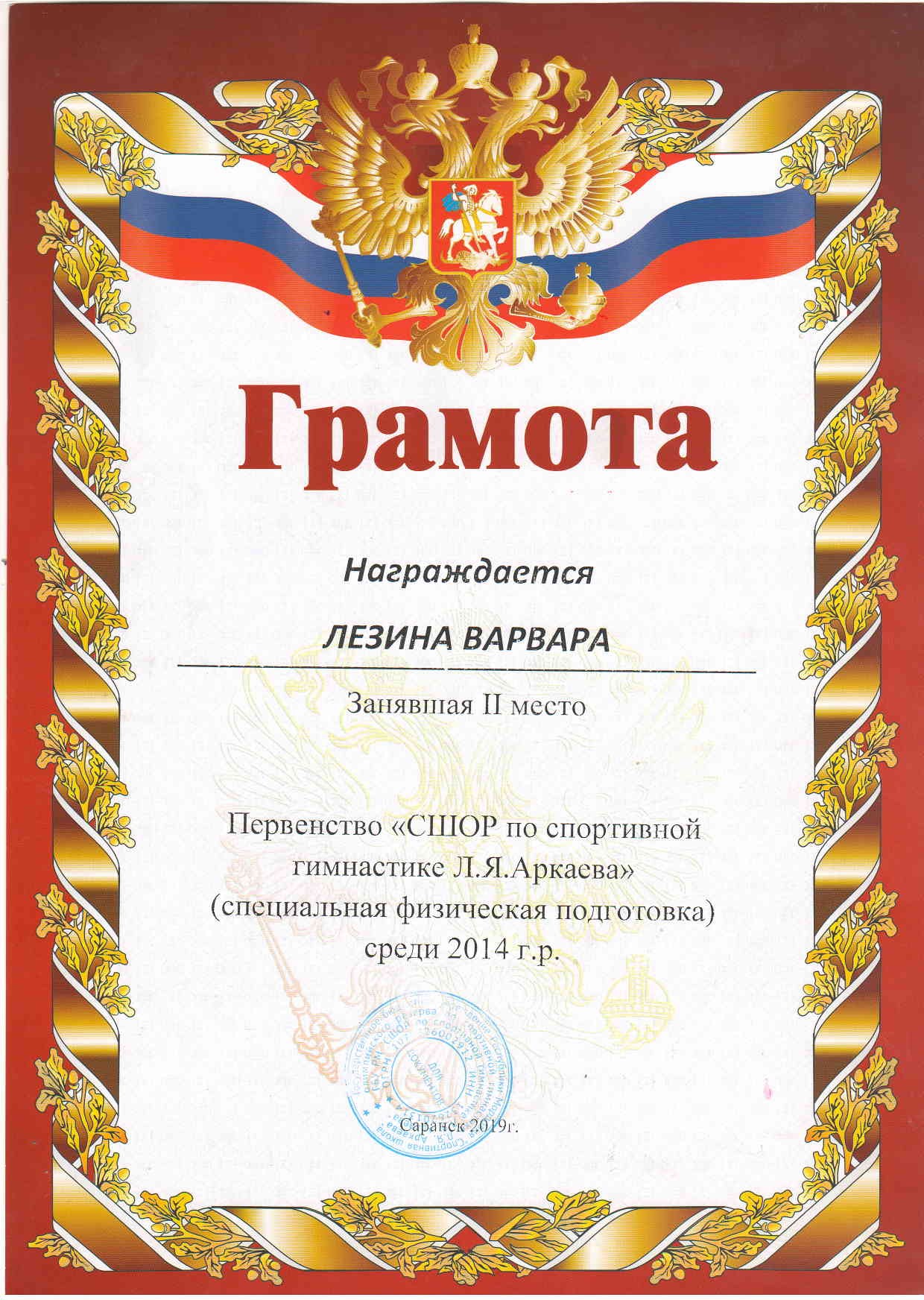 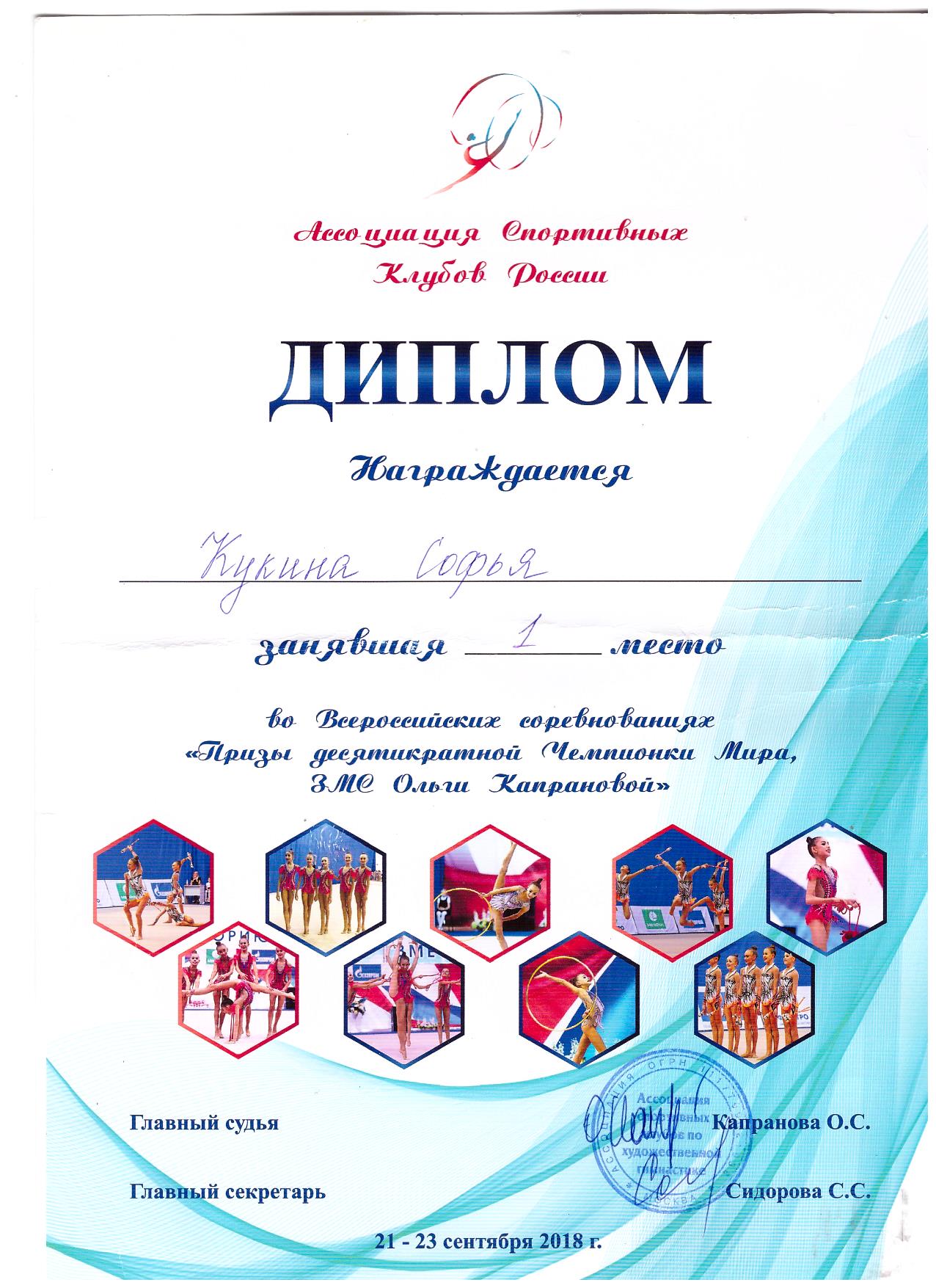 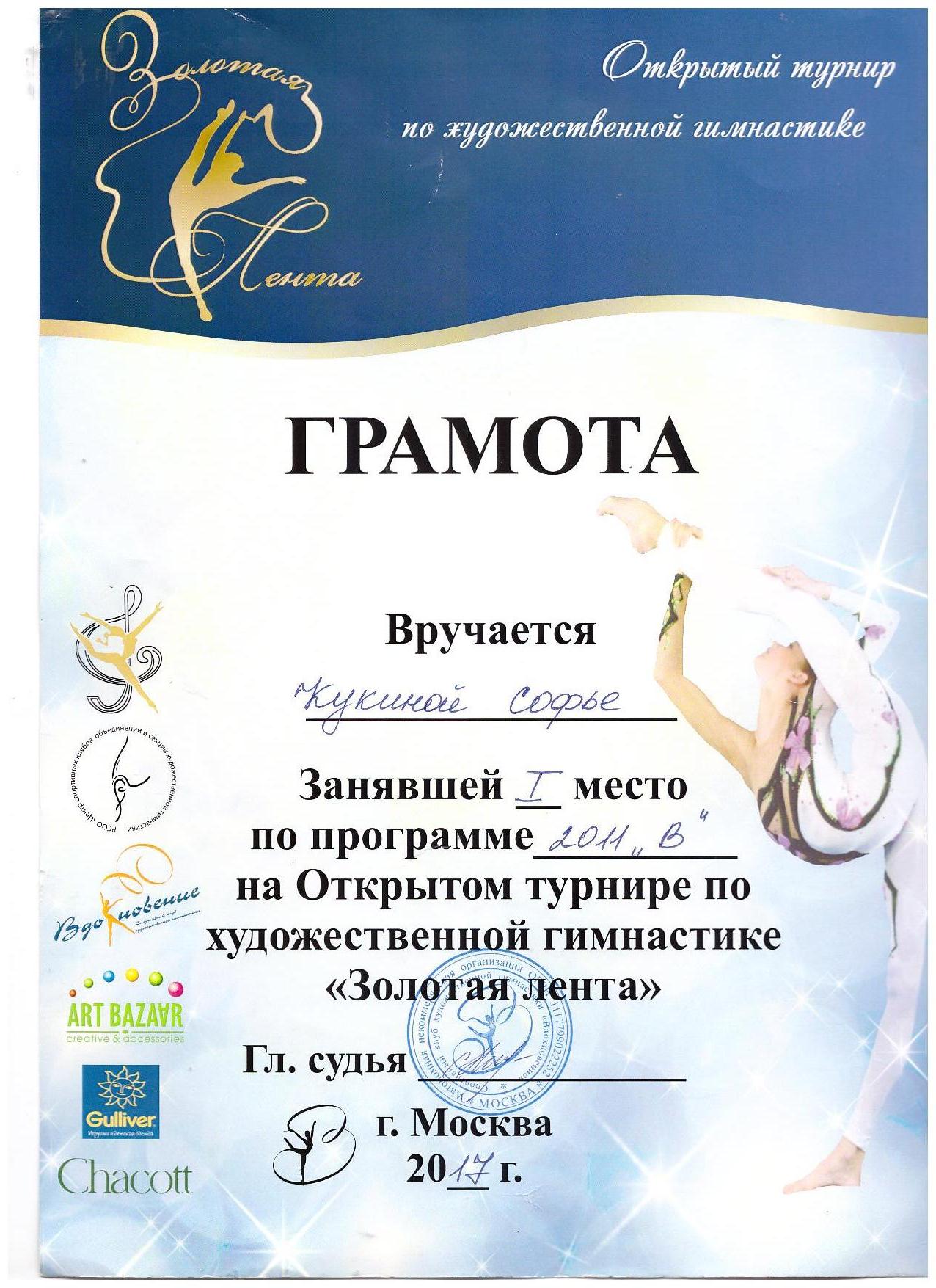 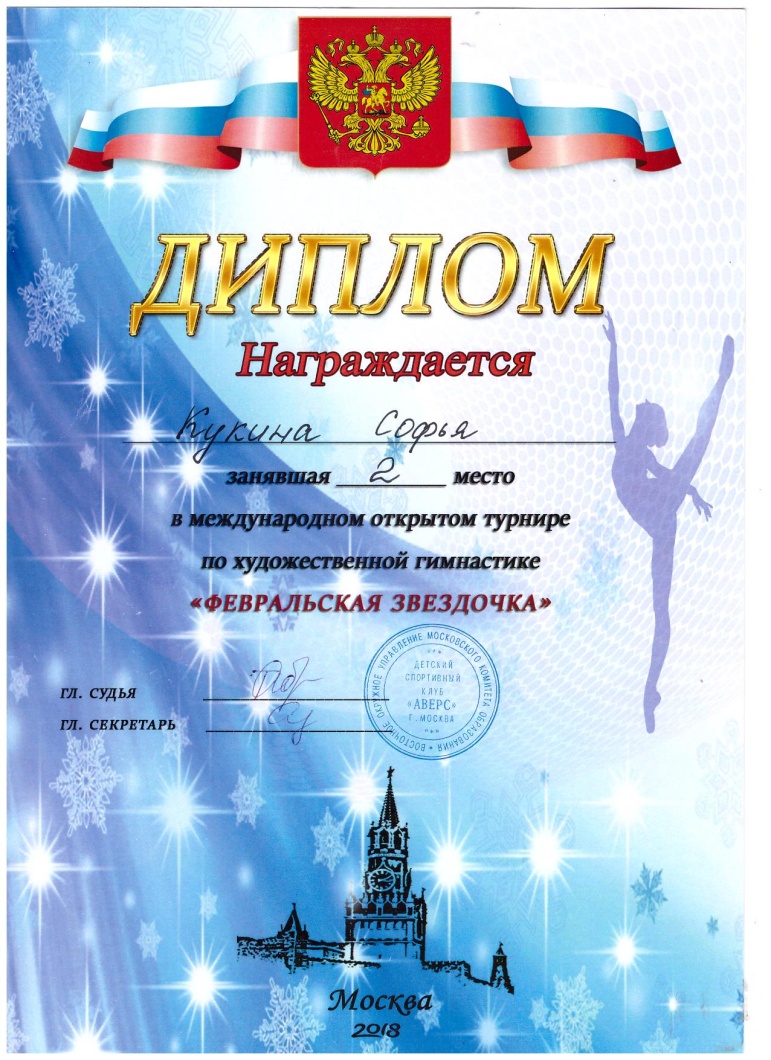 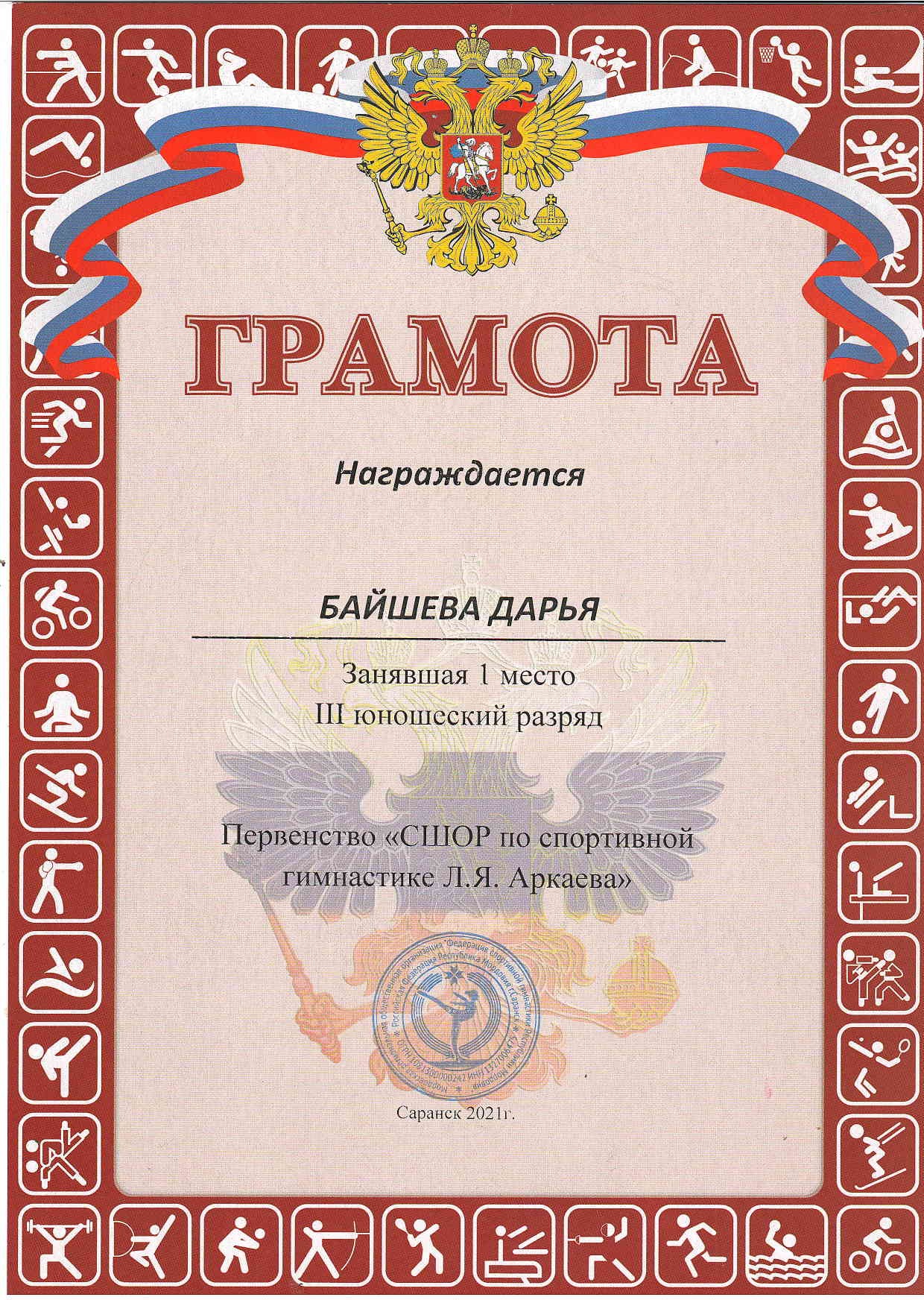 5. Наличие публикаций.
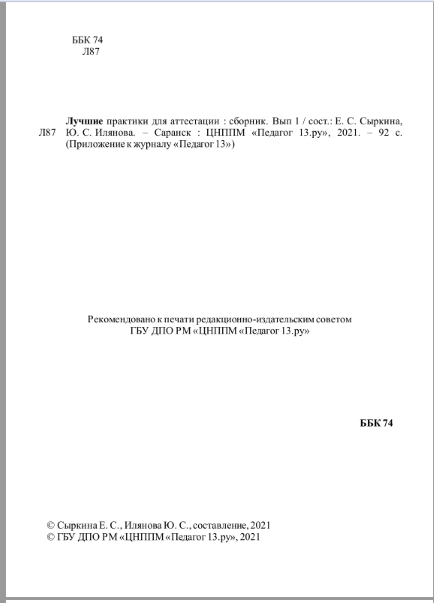 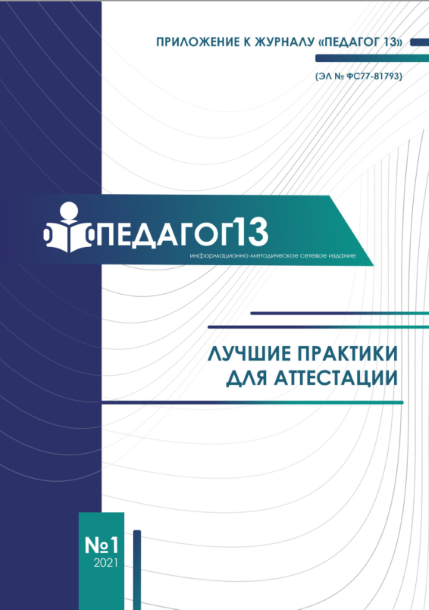 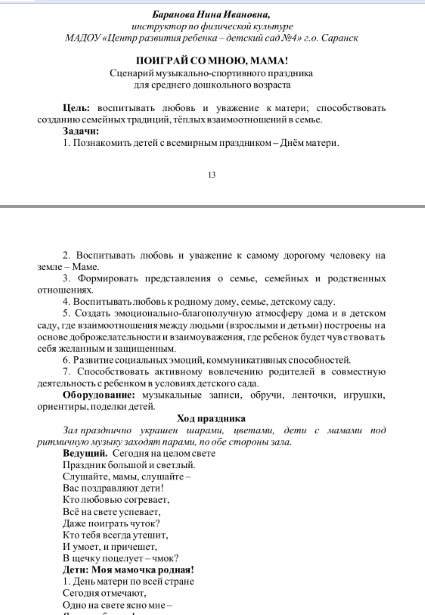 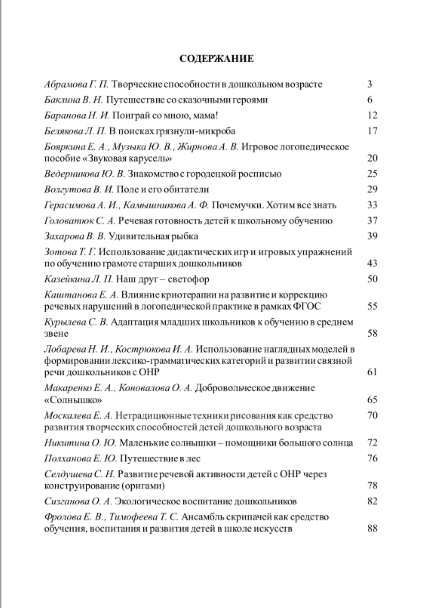 6. Наличие авторских программ, методических пособий.
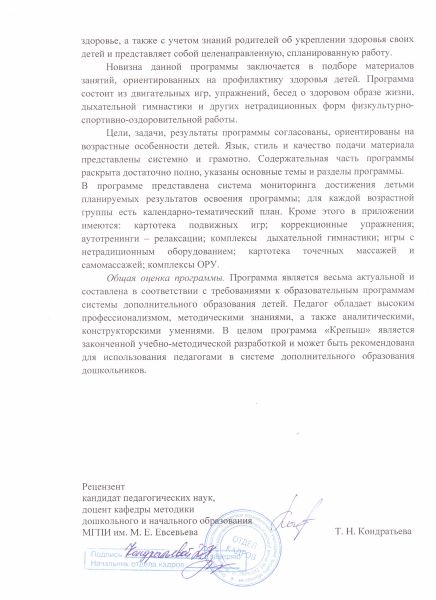 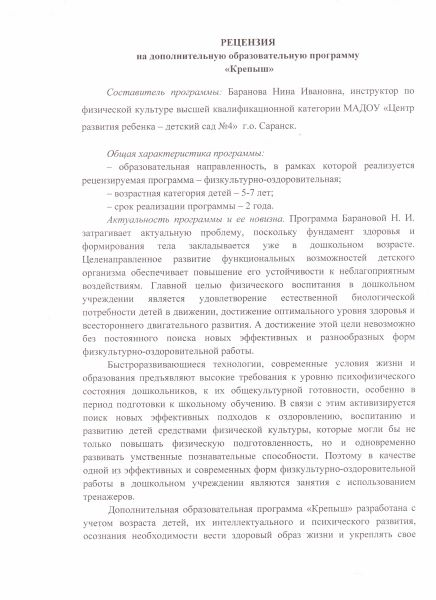 7. Выступления на ЗАСЕДАНИЯХ методических советов, научно-практических конференциях, педагогических чтениях, семинарах, секциях, форумах, радиопередачах (очно)
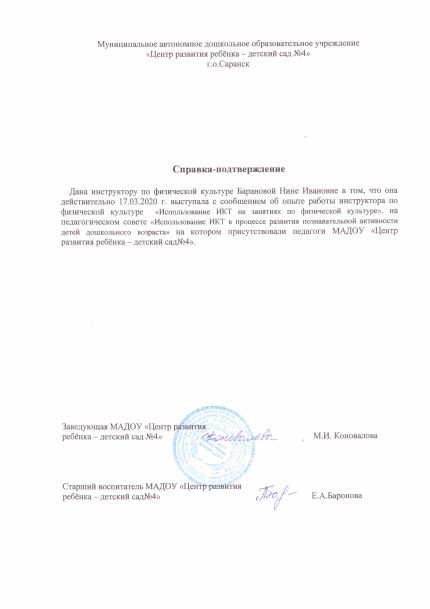 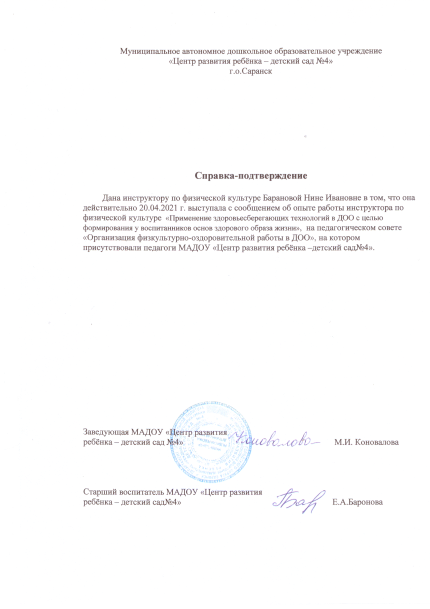 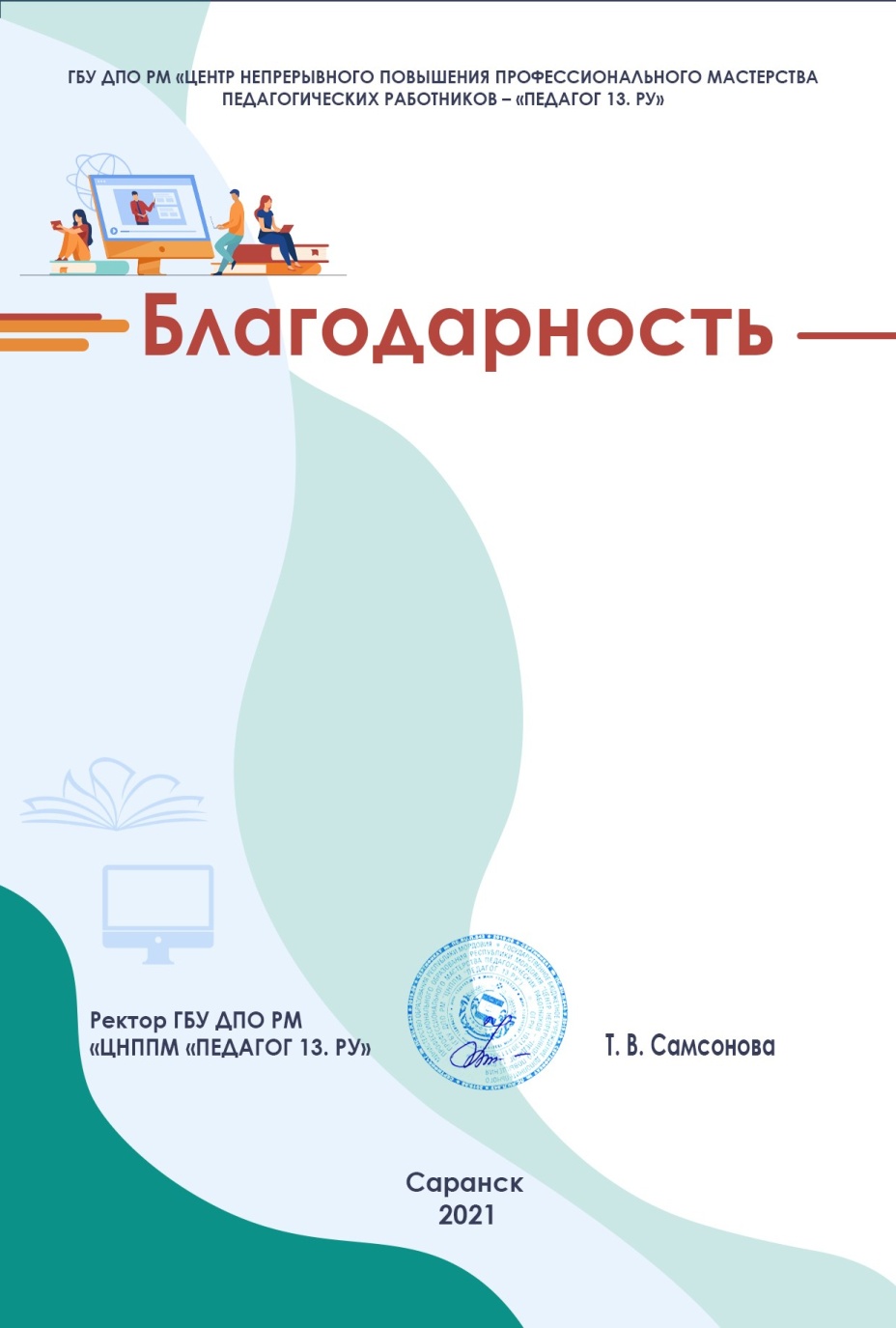 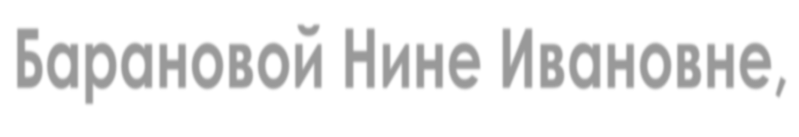 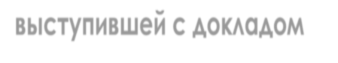 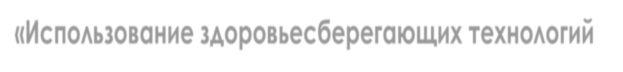 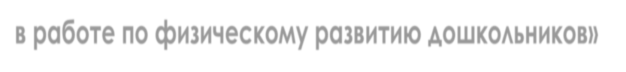 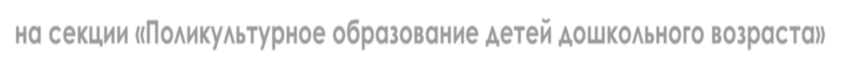 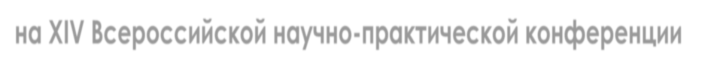 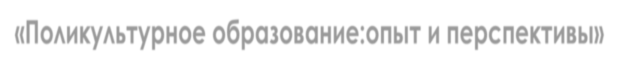 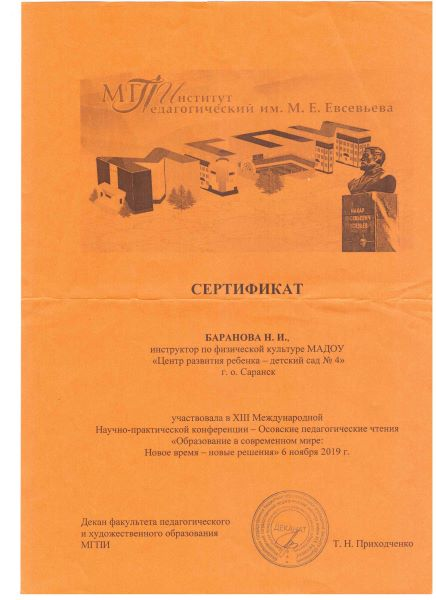 8. Проведение мастер-классов, открытых занятий, мероприятий (очно)
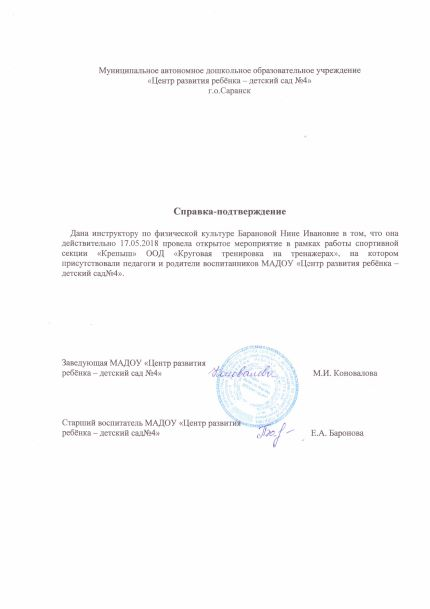 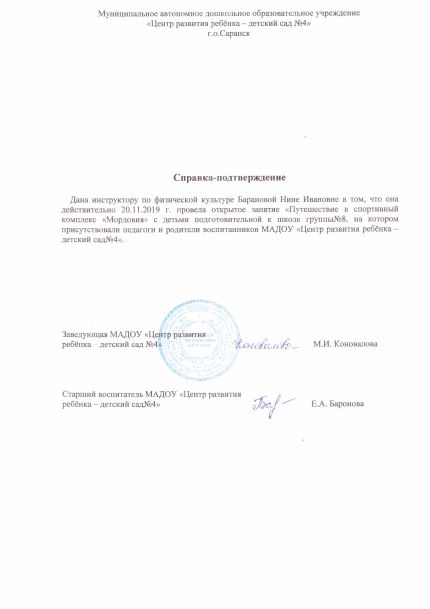 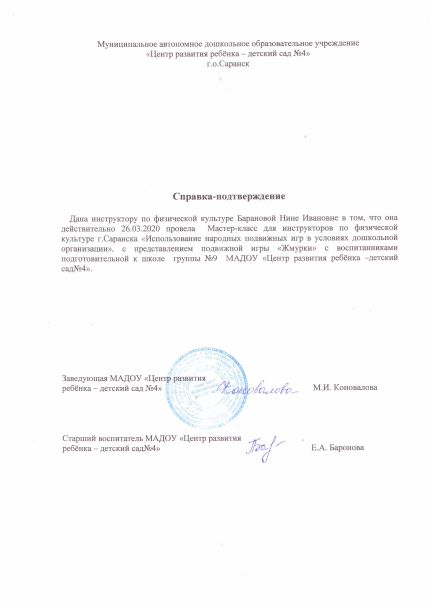 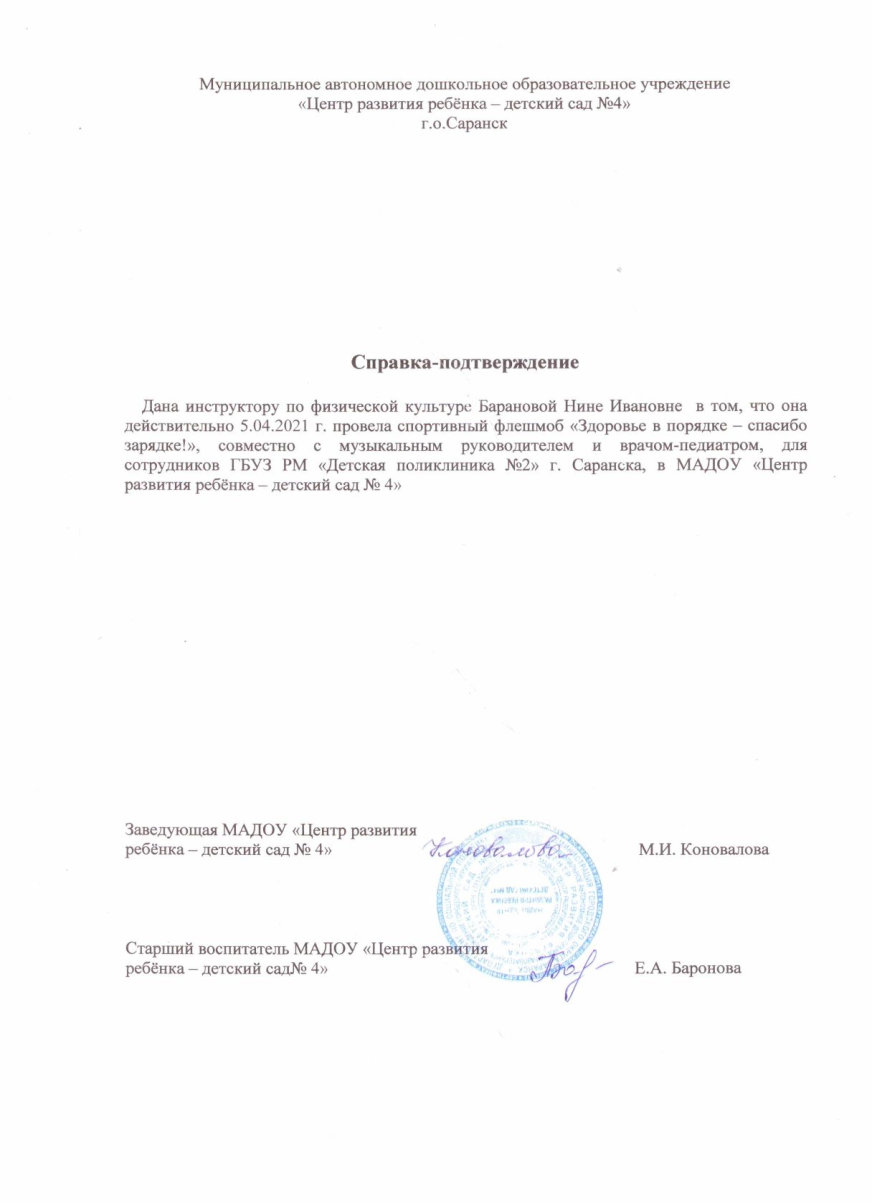 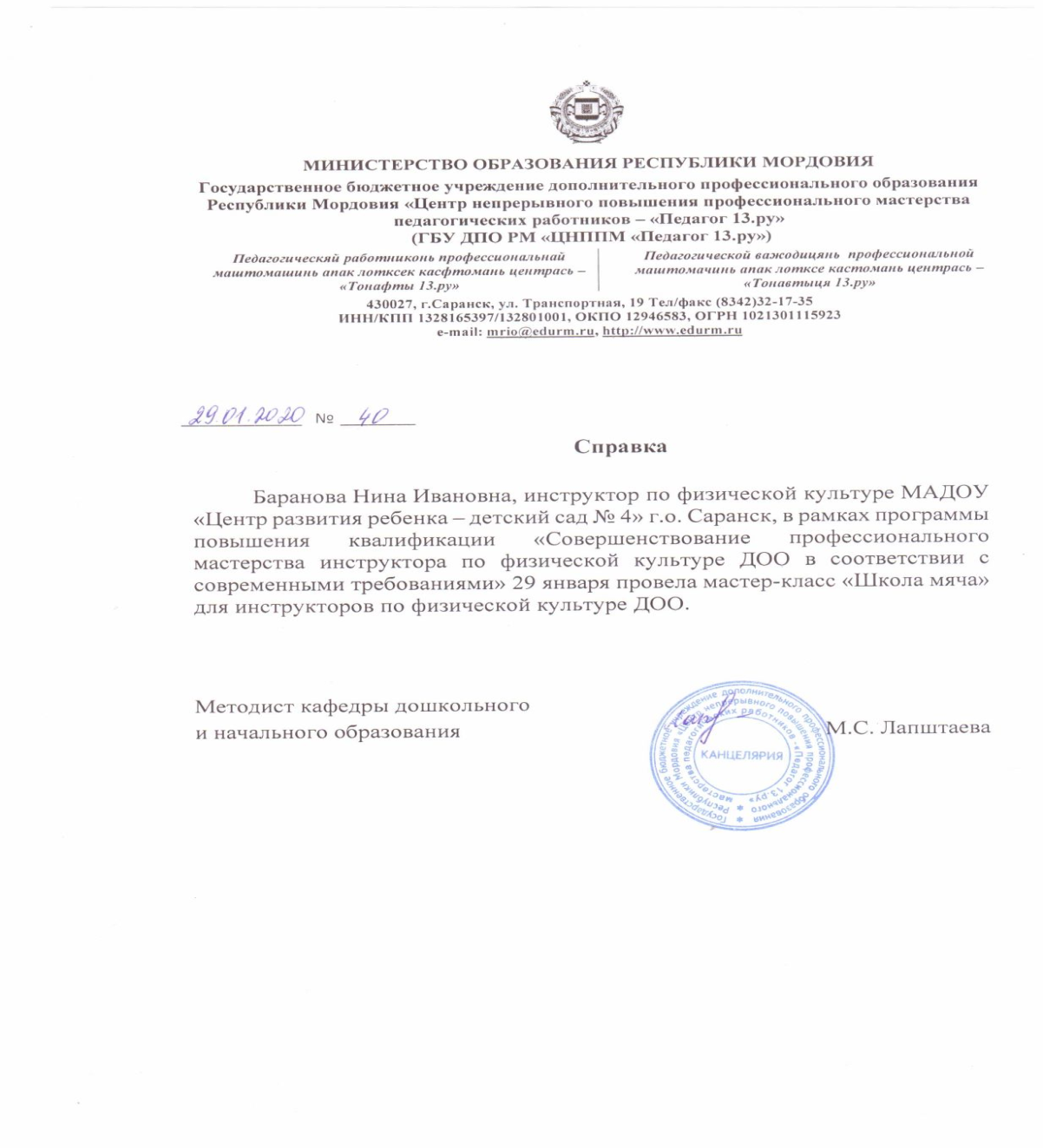 9. Общественно – педагогическая активность педагога: участие в  комиссиях, педагогических сообществах, в жюри конкурсов.
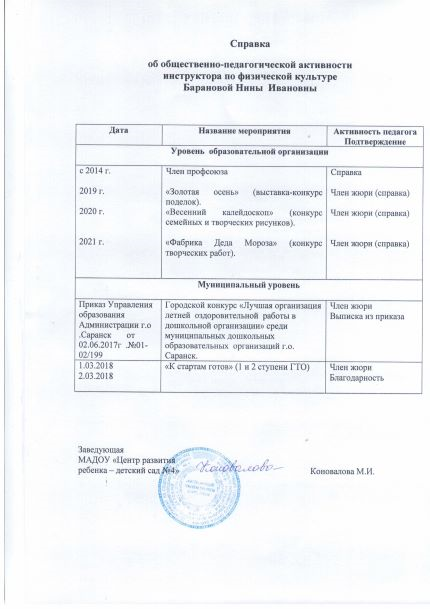 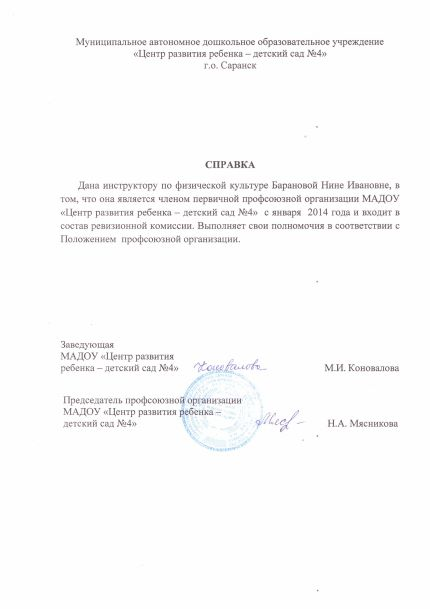 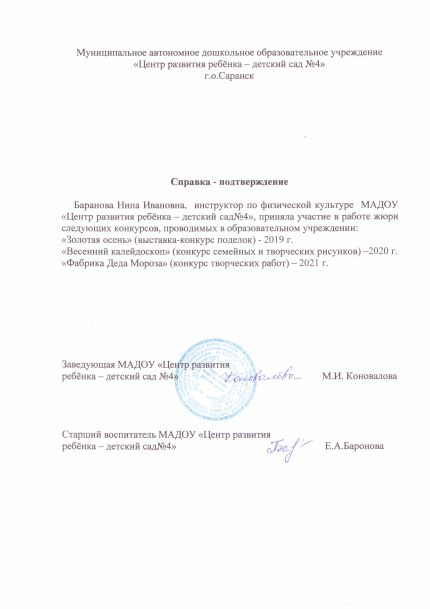 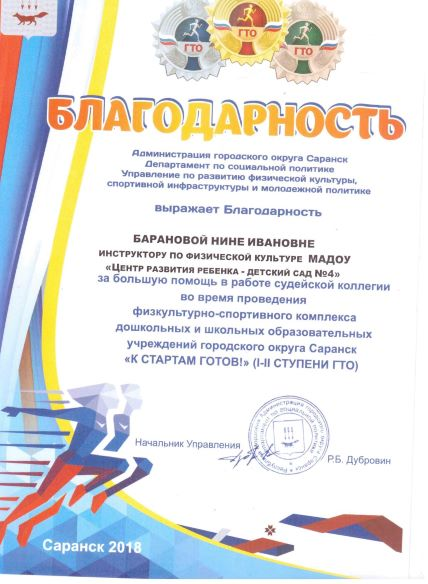 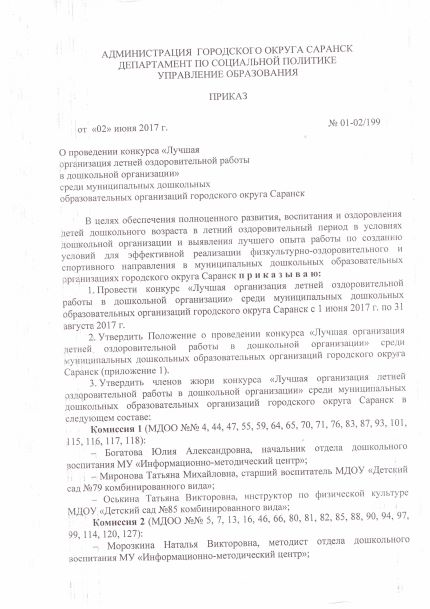 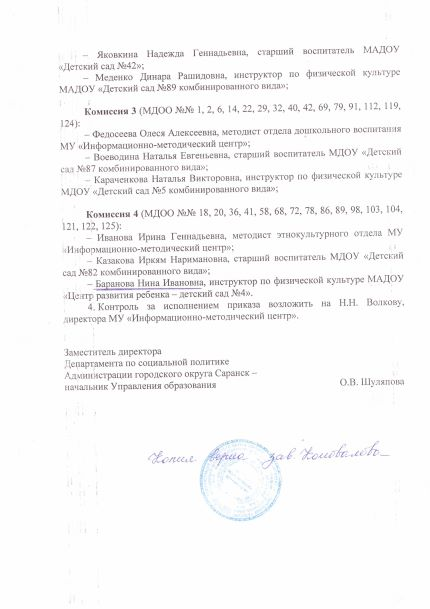 11. Наставничество
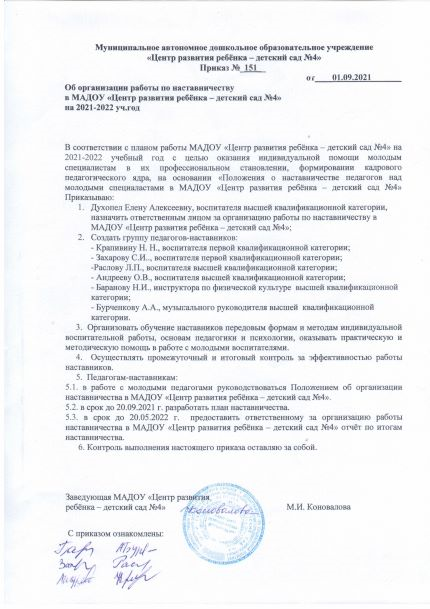 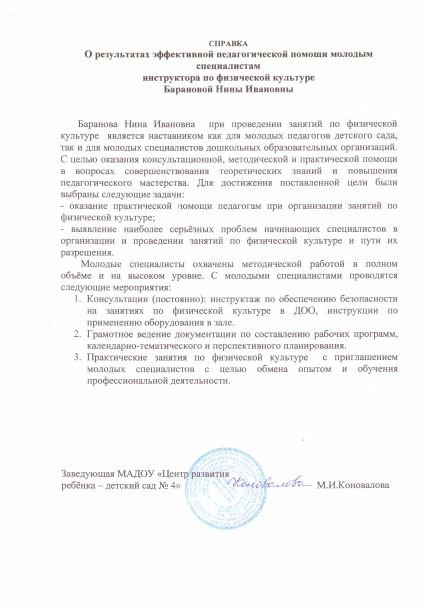 12. Результаты участия в в инновационной (экспериментальной) деятельности.
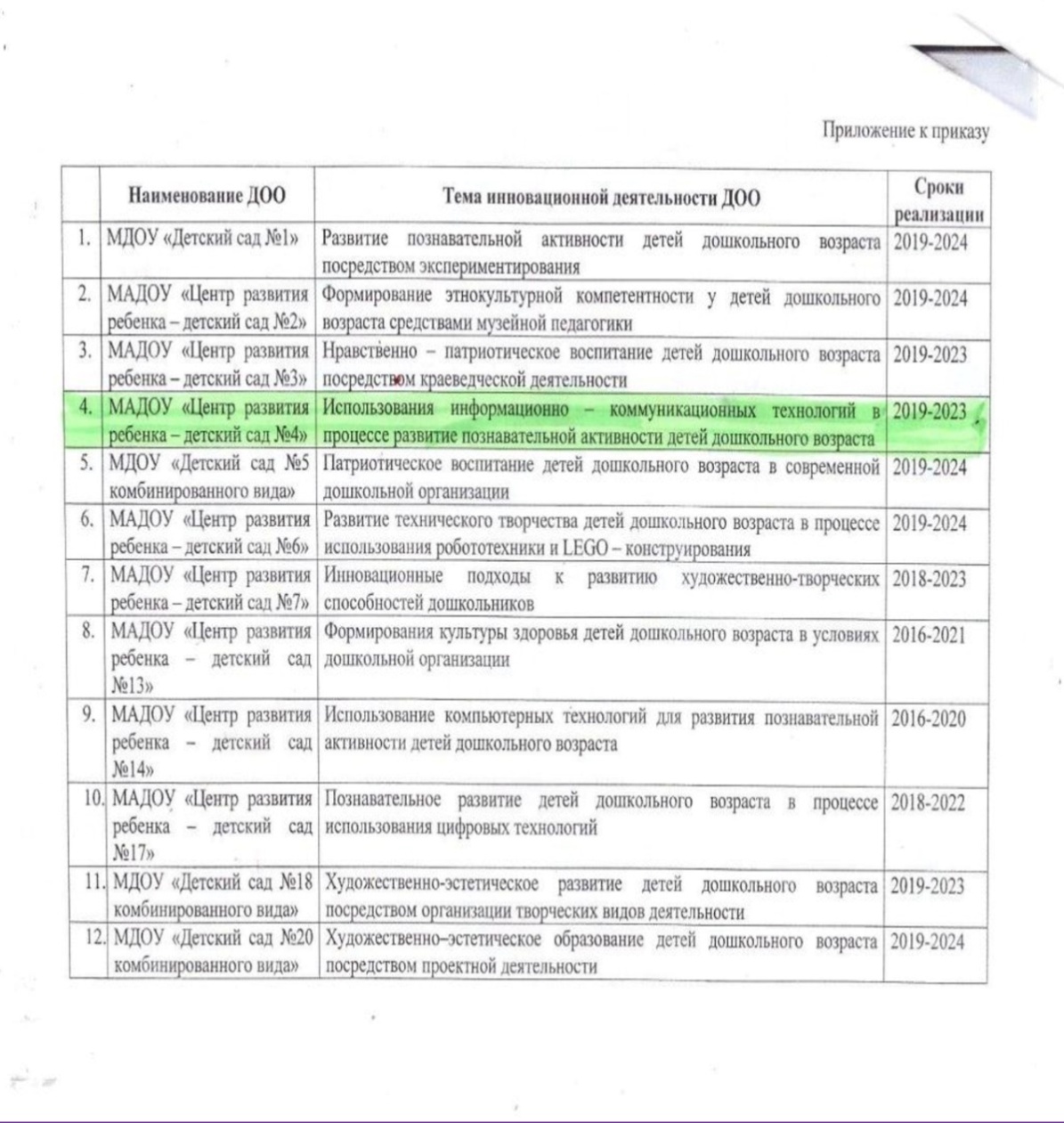 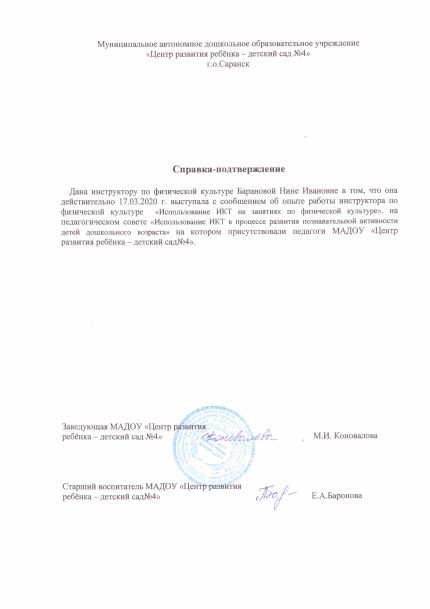 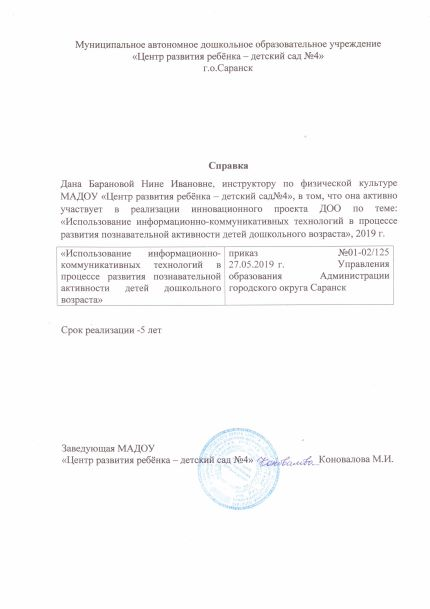 13. Степень осуществления просветительской функции.
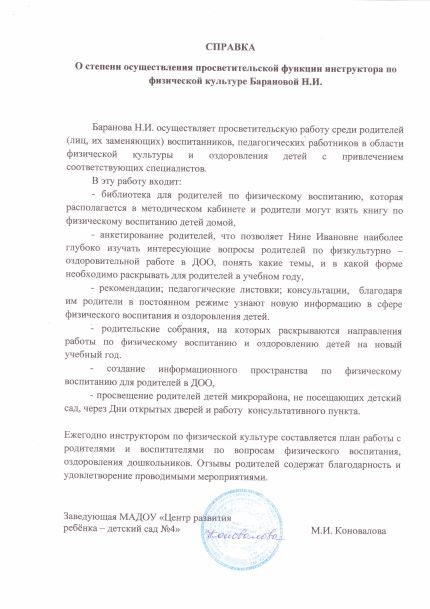 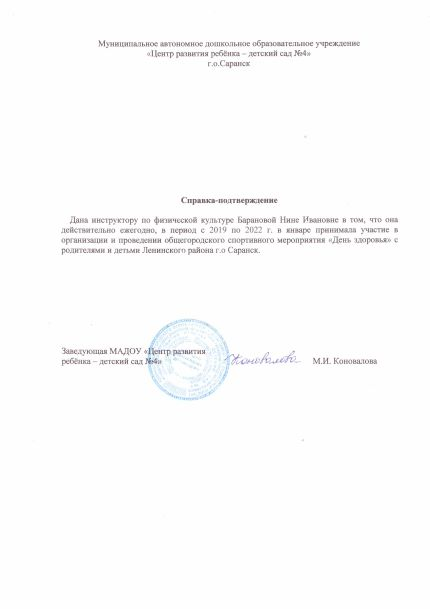 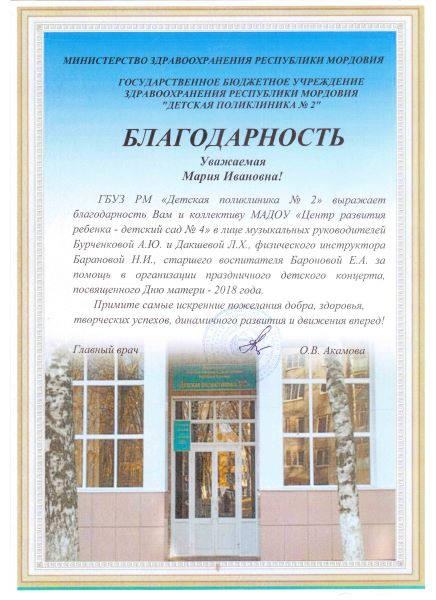 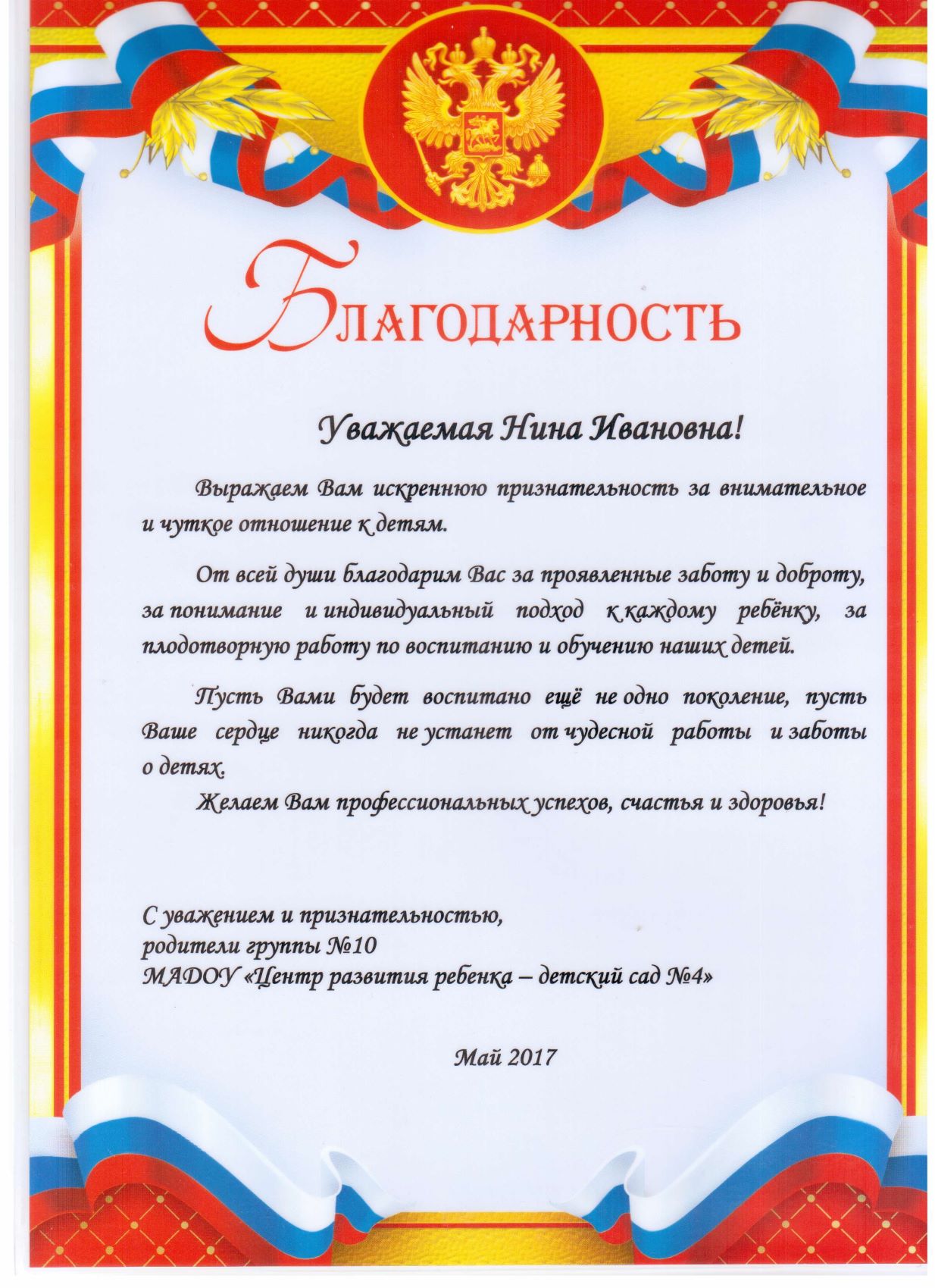 14. Участие педагога в профессиональных конкурсах
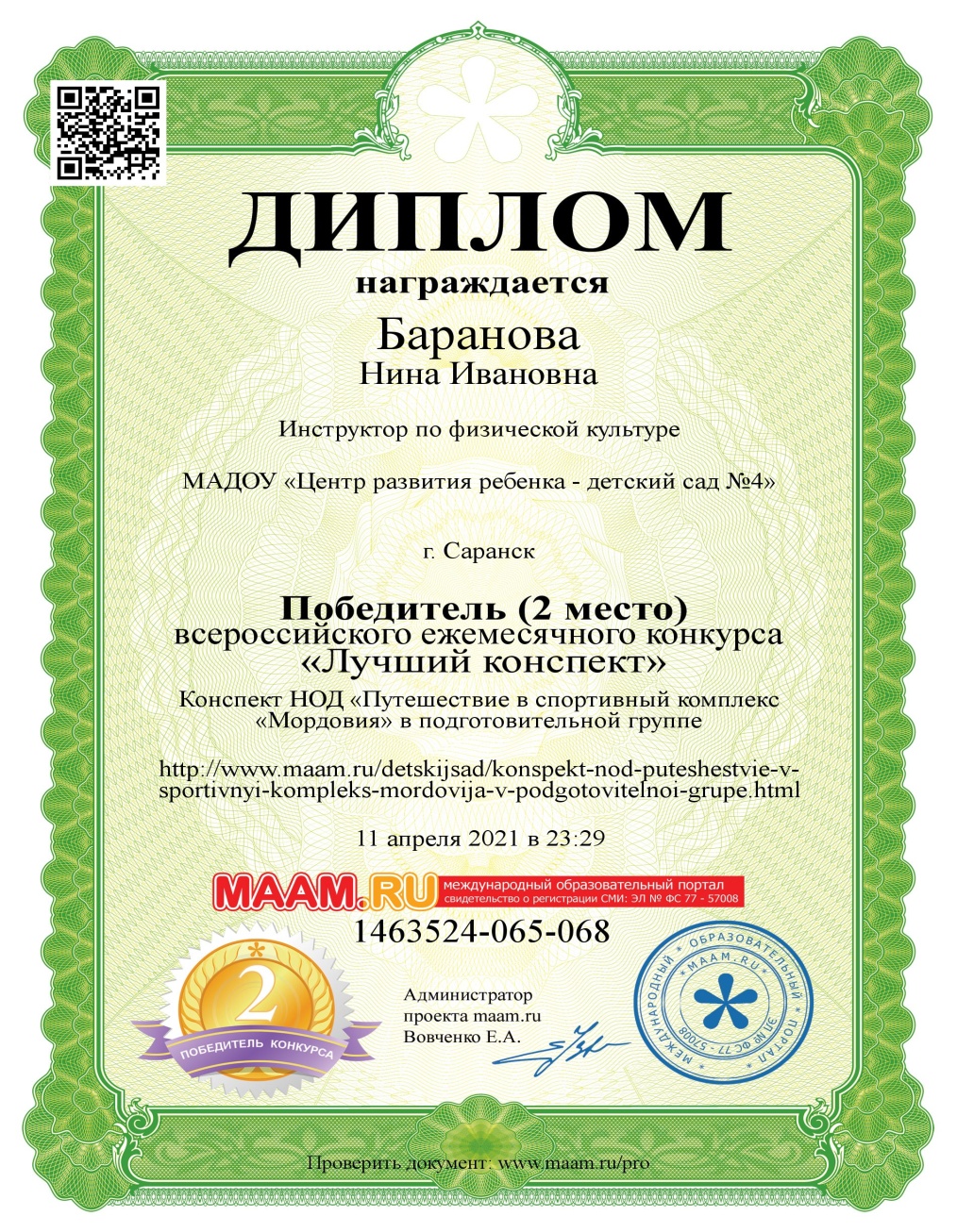 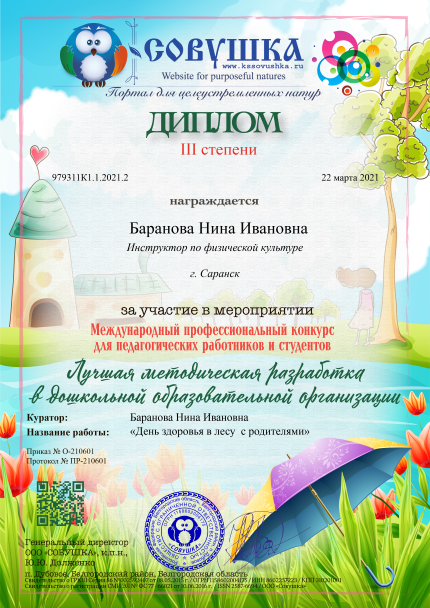 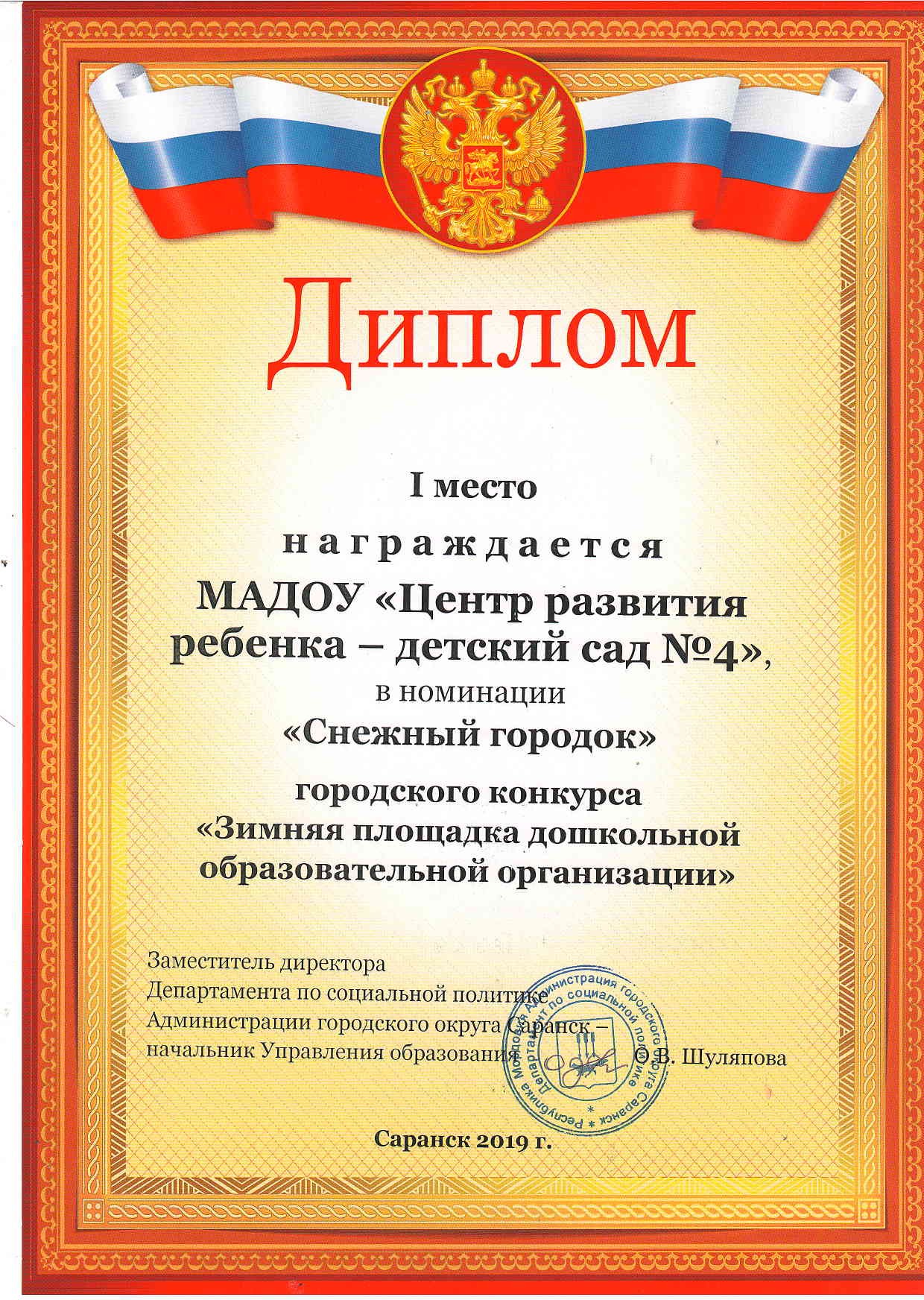 15. Награды и поощрения
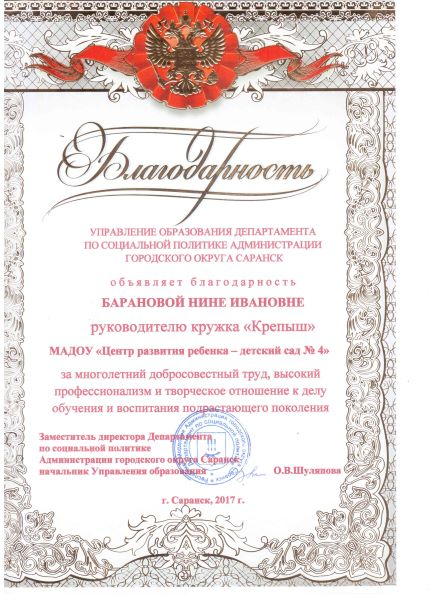 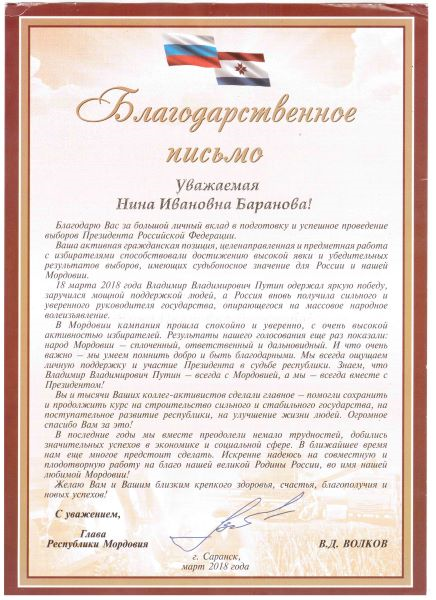 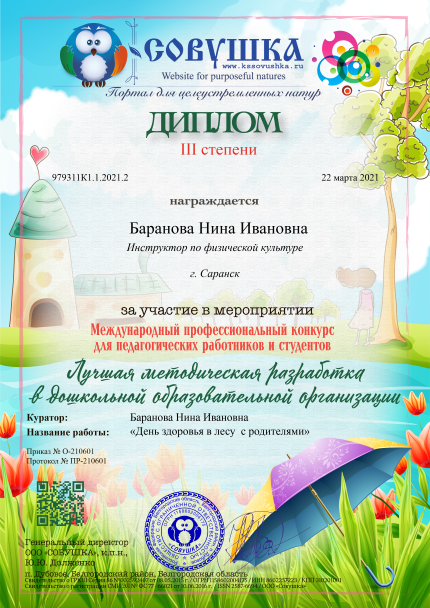 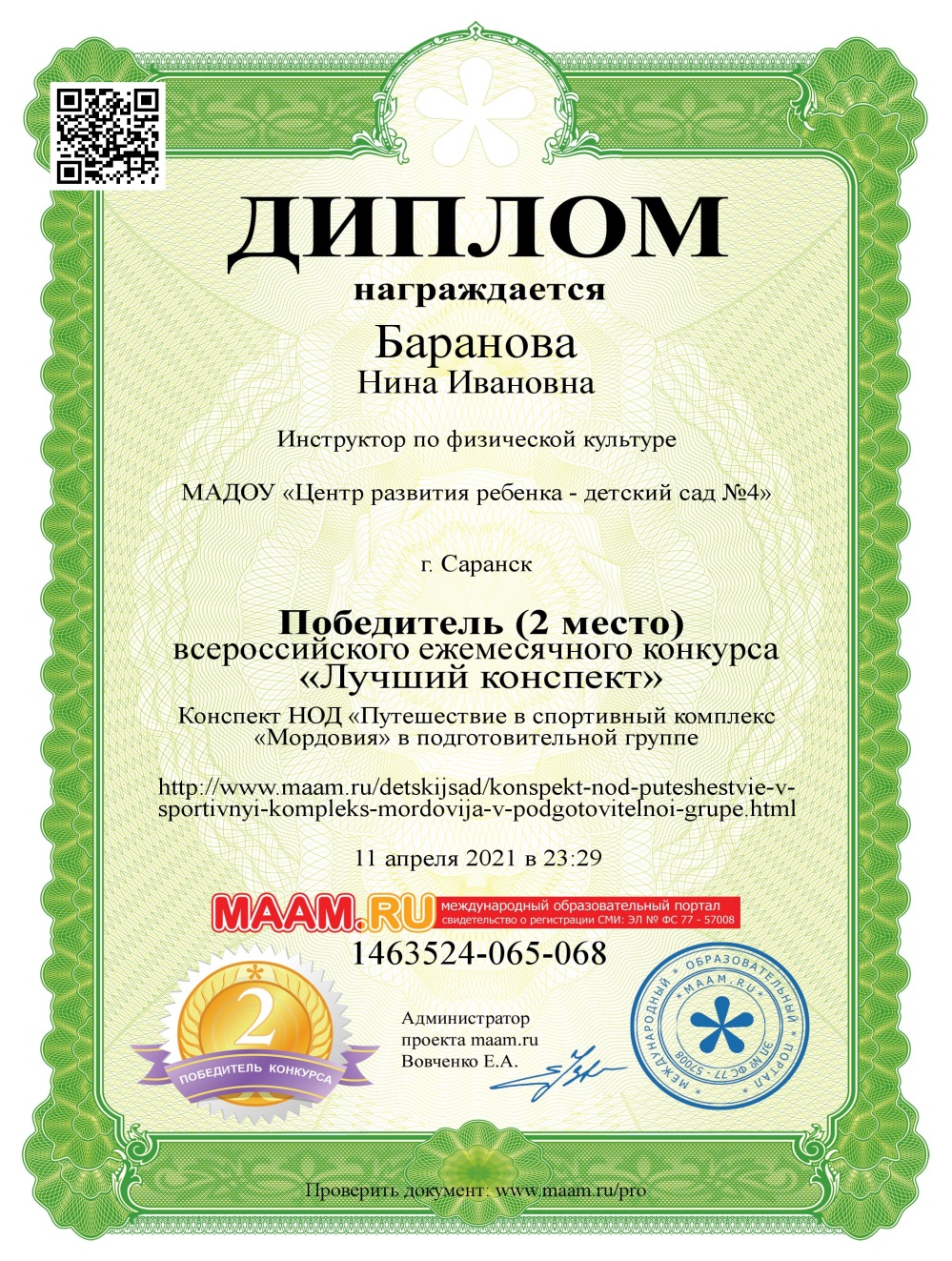 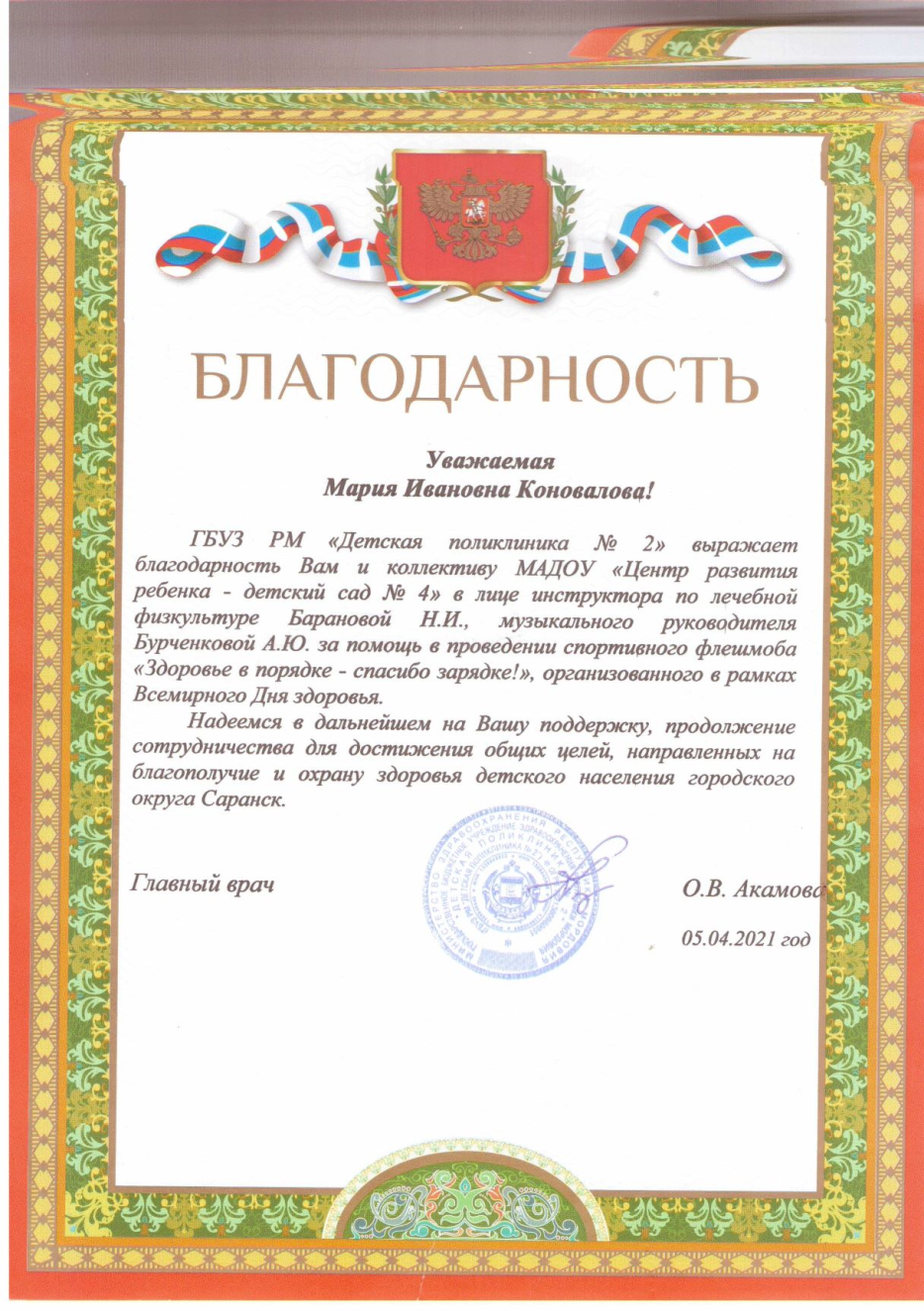 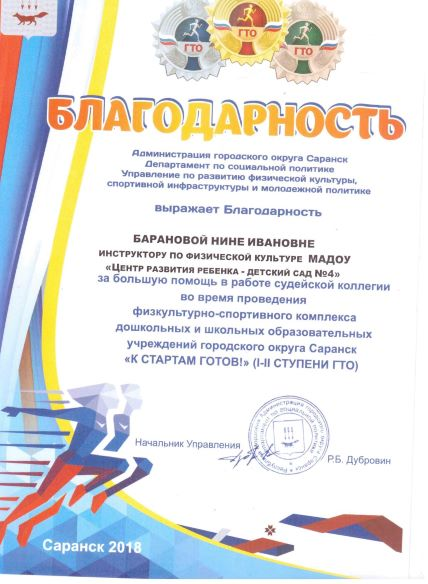 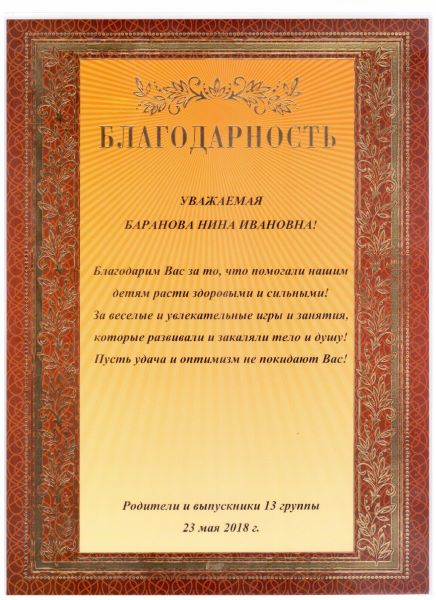 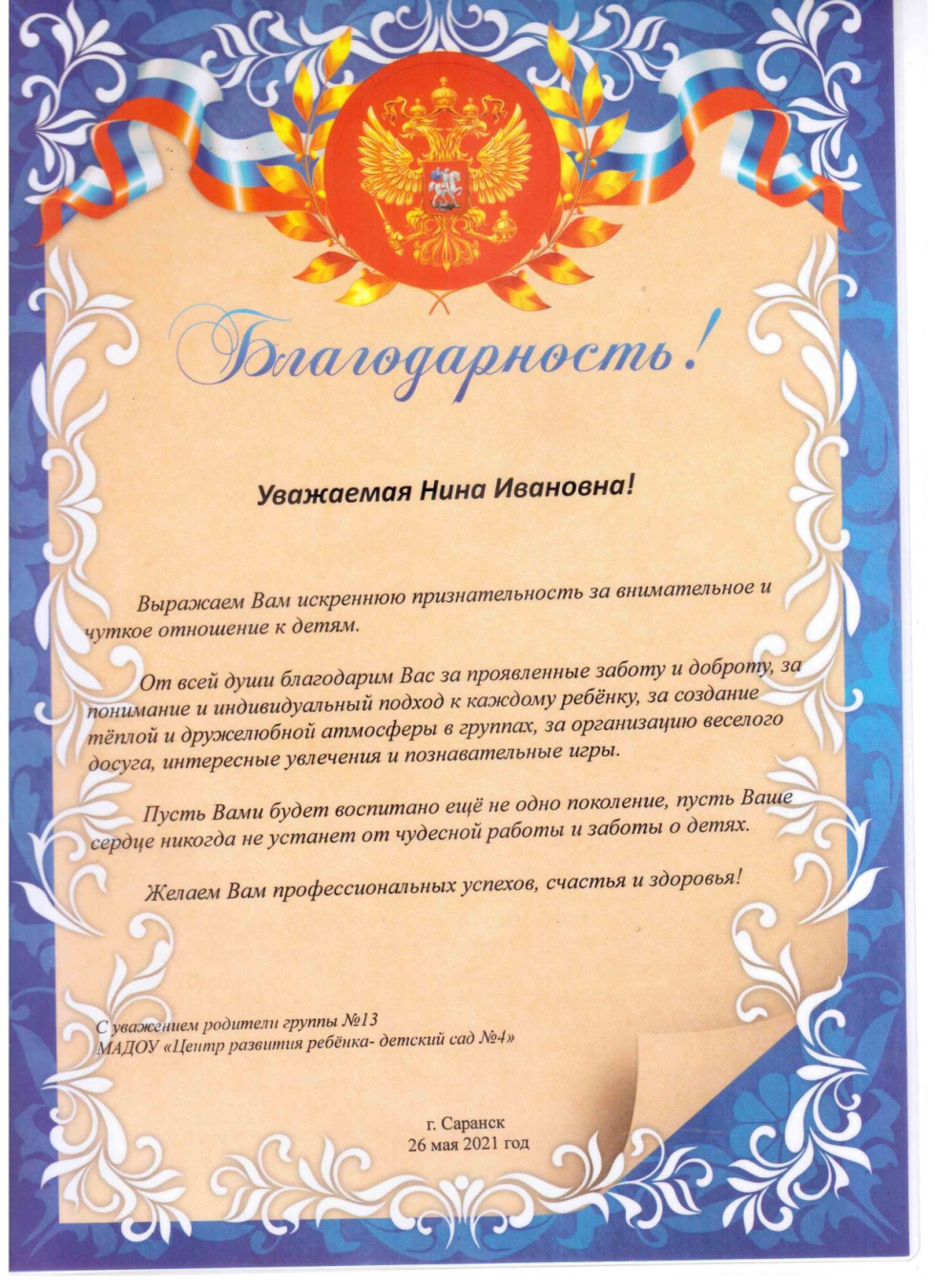 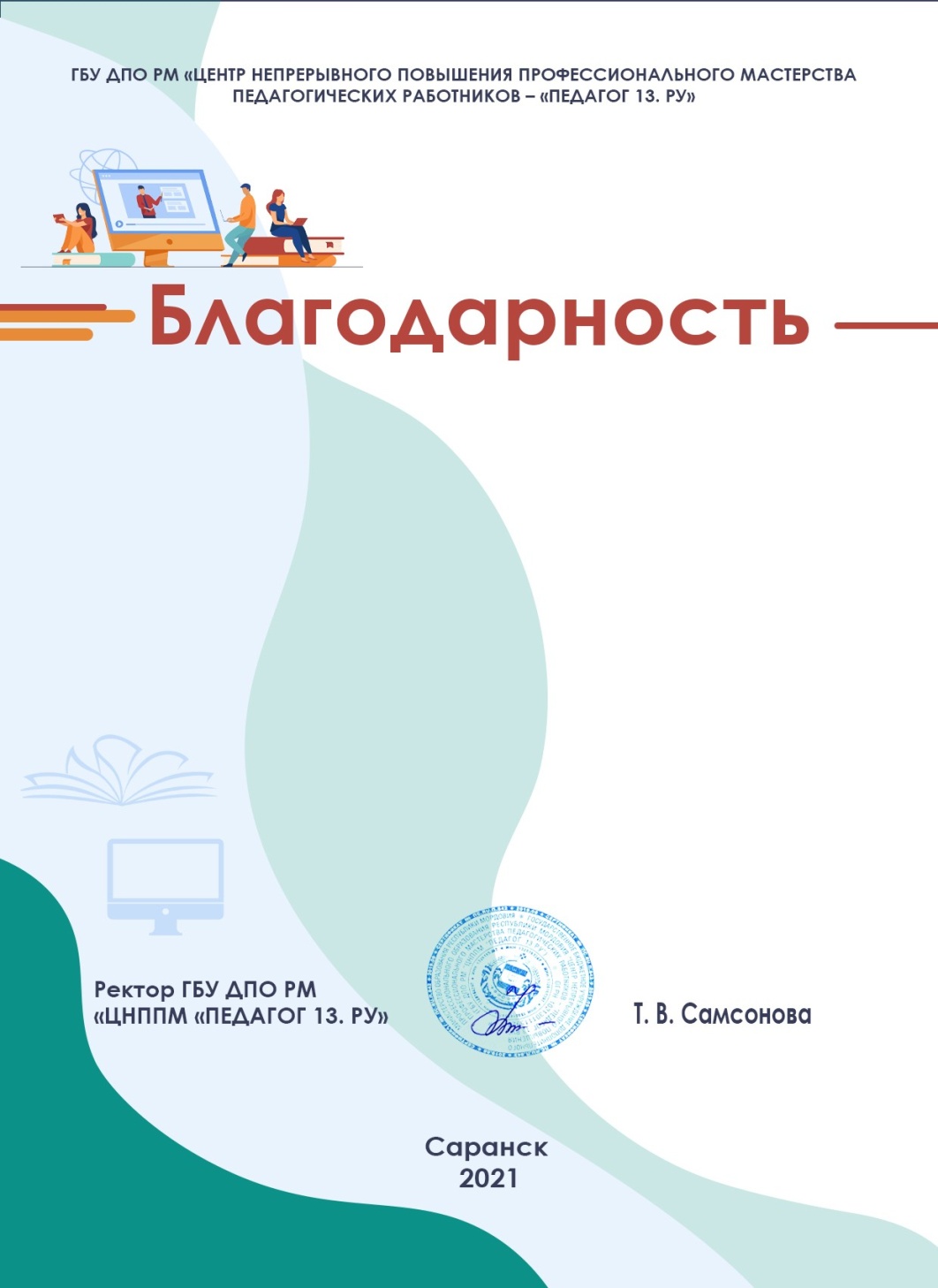 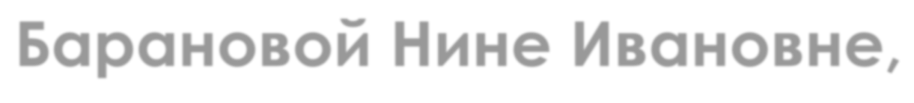 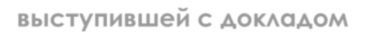 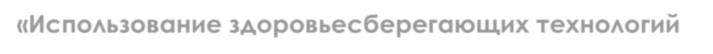 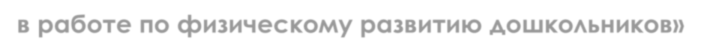 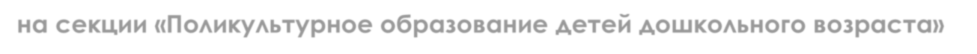 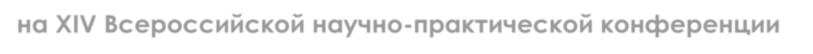 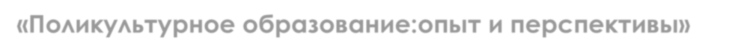